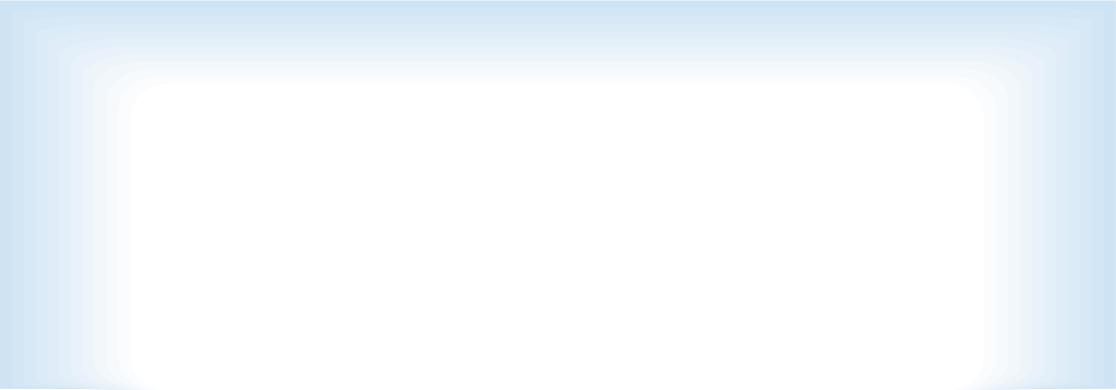 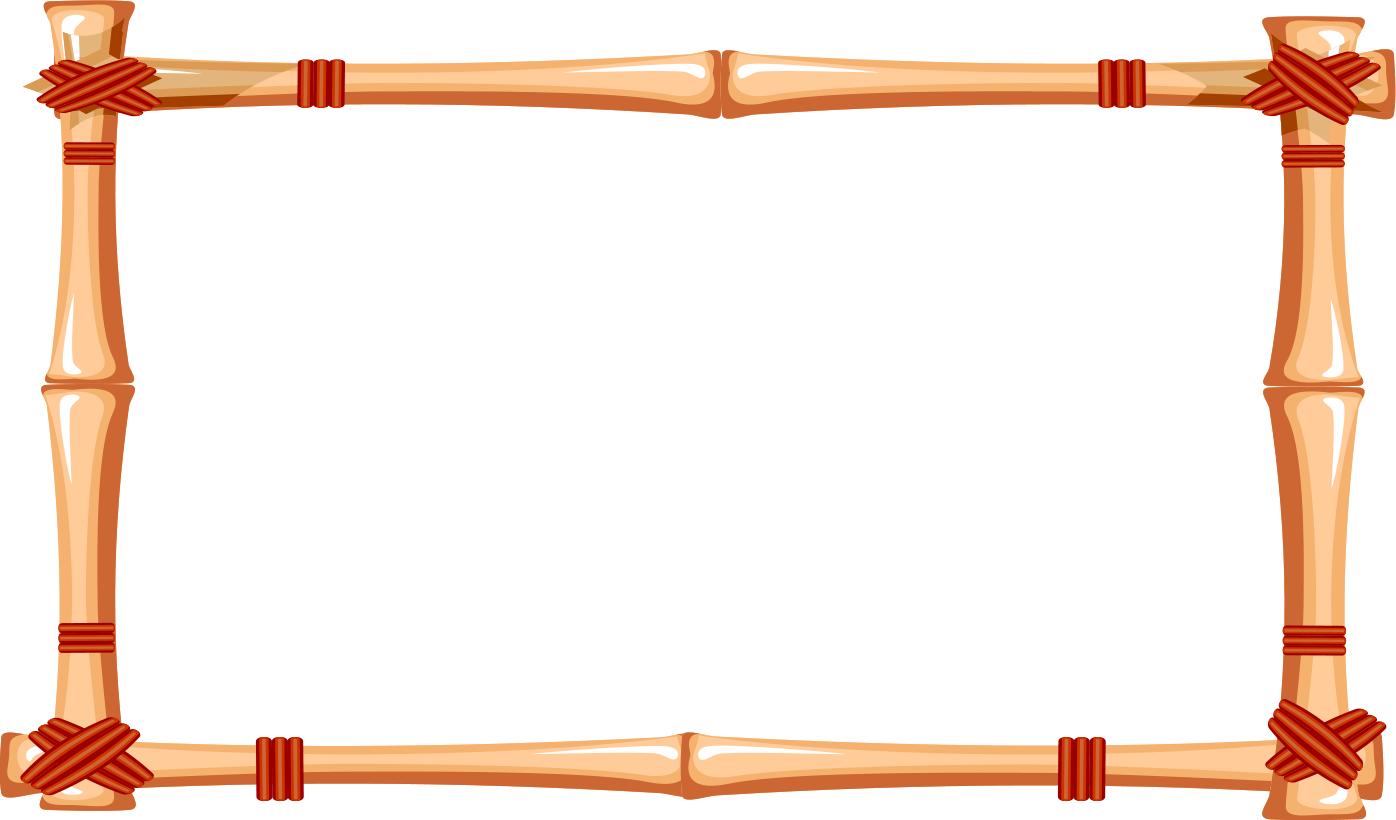 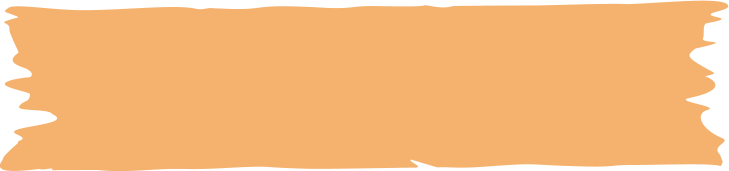 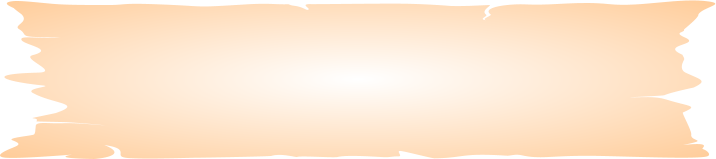 Мы дарим тепло другим.
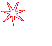 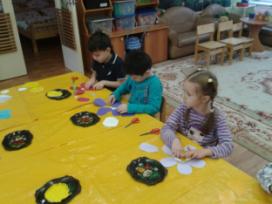 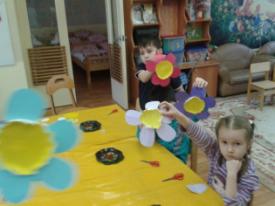 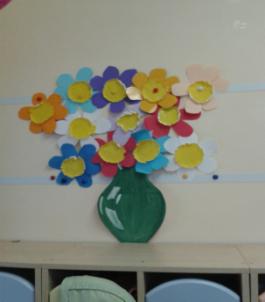 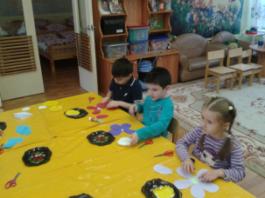 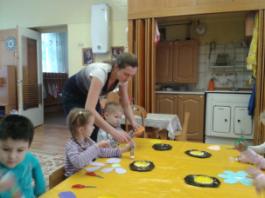 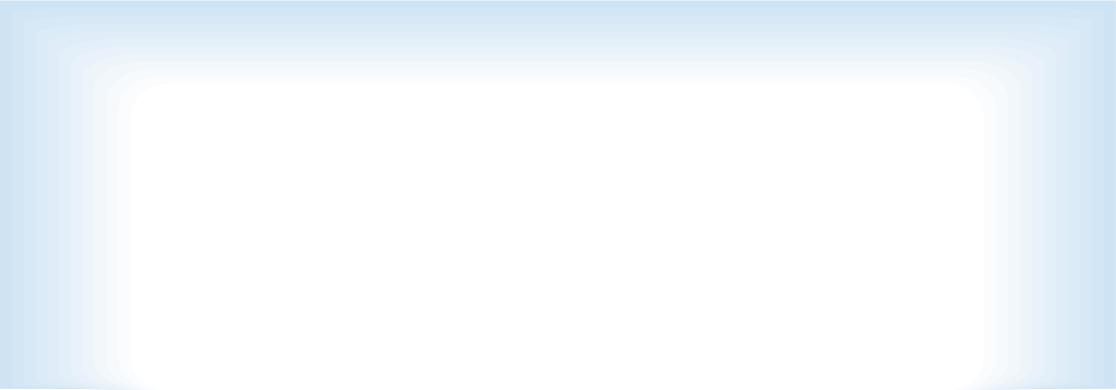 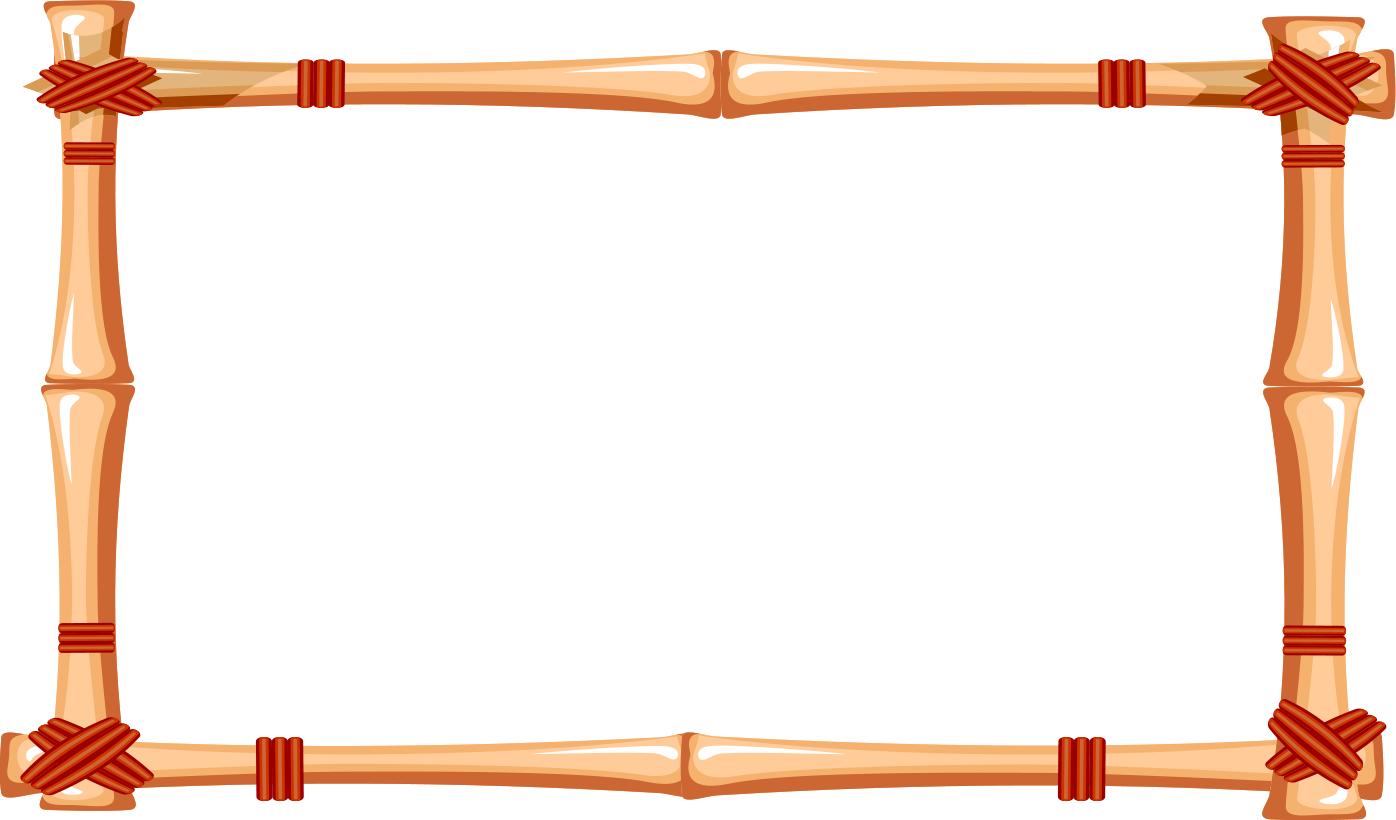 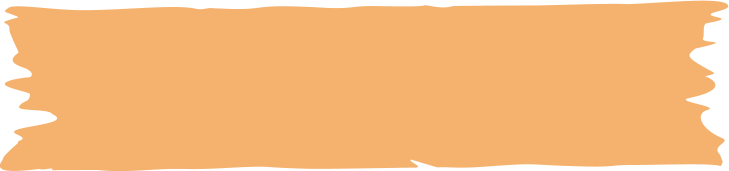 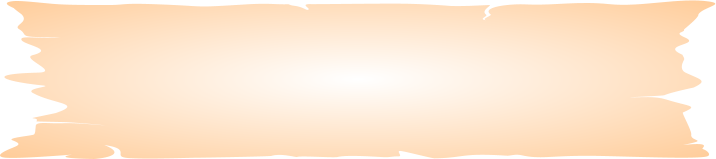 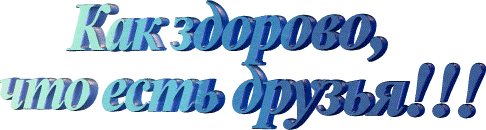 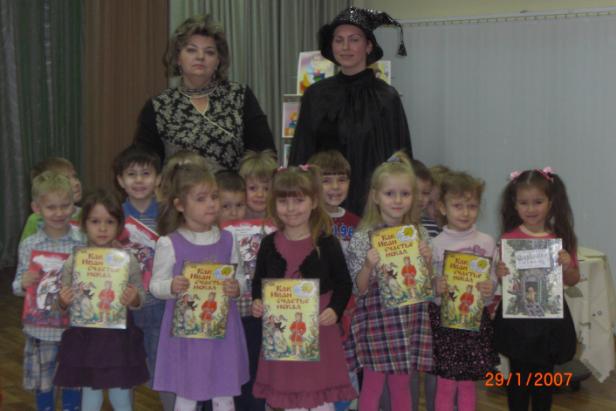 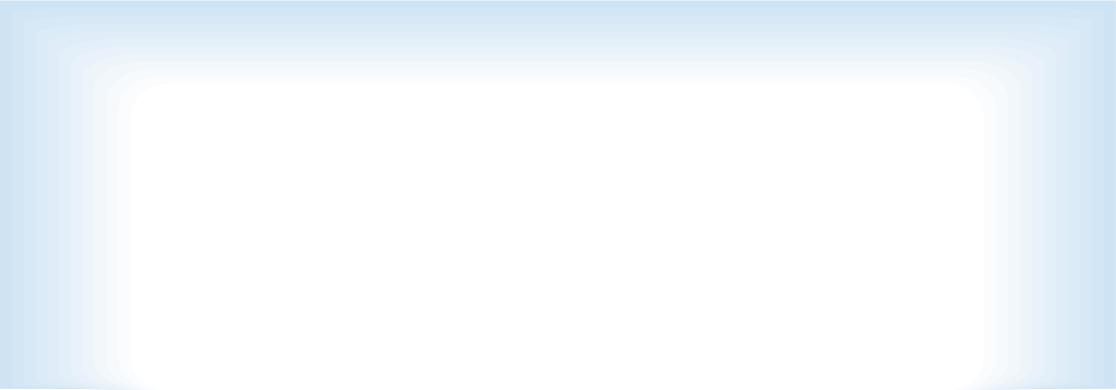 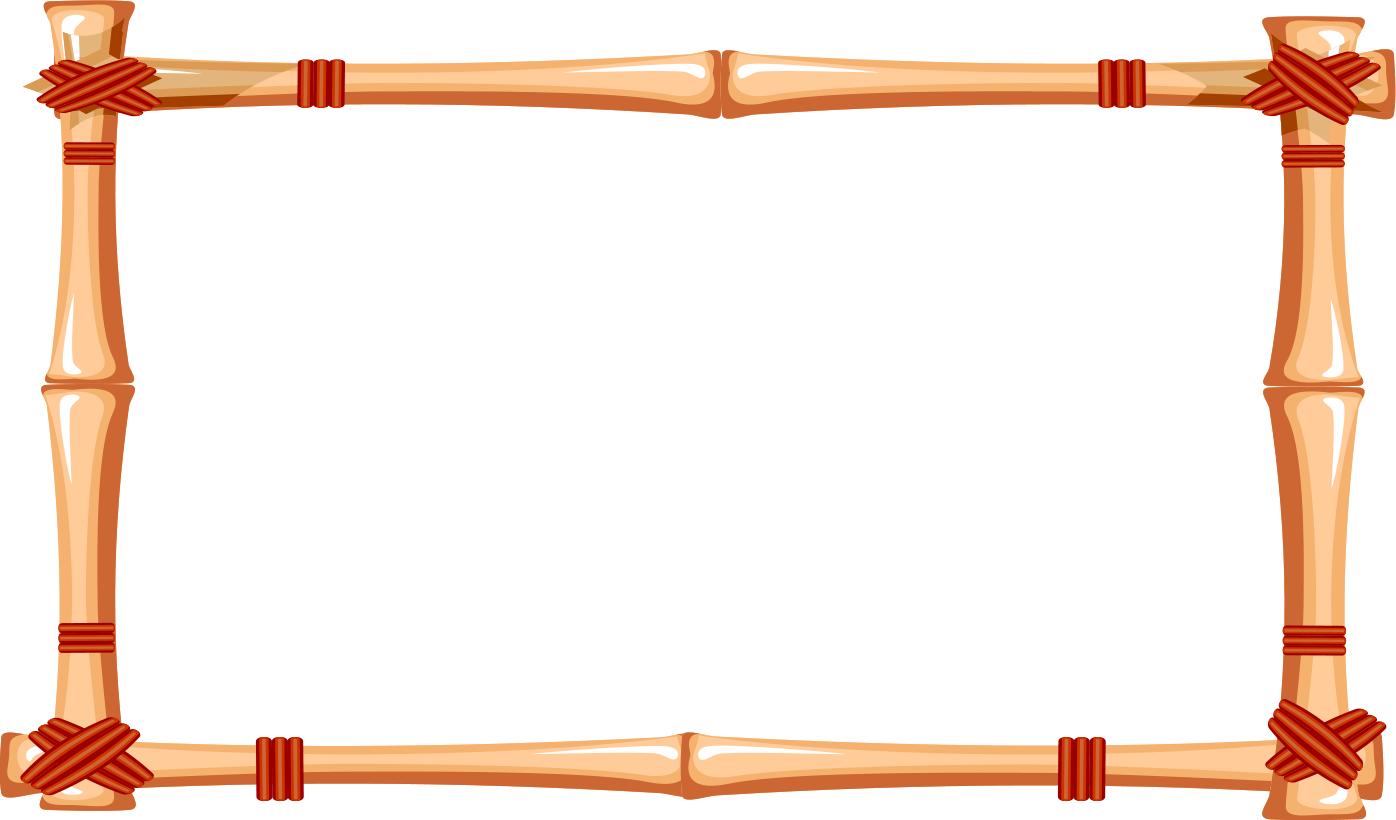 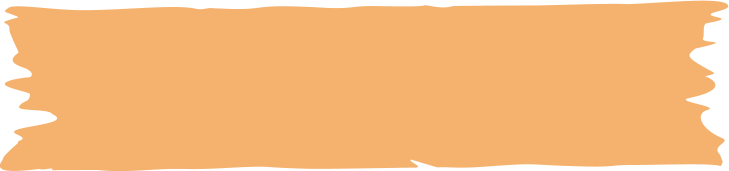 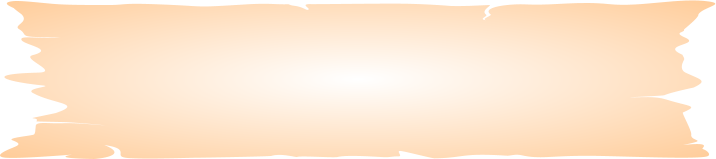 До свидания!
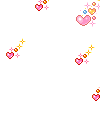 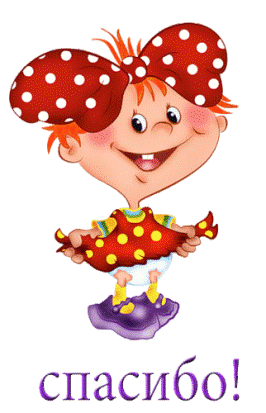 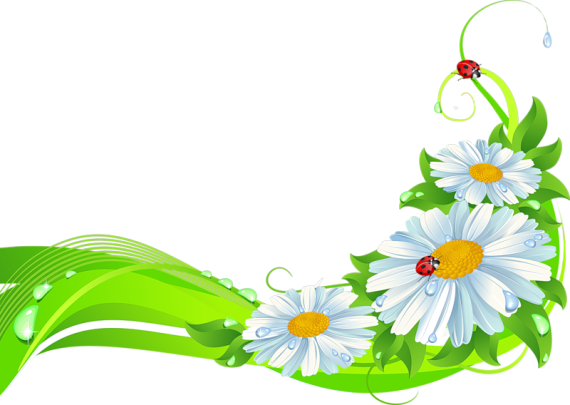